Тема урока:
Решение уравнений с модулем, используя его геометрический смысл
Вспомним:
                   
                 Модуль числа a  
     равен a, если a больше или равно нулю и равен -a, если a меньше нуля.
    
     Из определения следует, что для любого действительного числа a: 
	                                 а, если а>0,
	                       |a|=    0, если а=0,
	                                 -а, если а<0.
Устная работа.
Раскрыть модуль:
|π - 3|;
|          |;
|          |;

4)

5) 
     
6)
Сколько корней имеет данное уравнение? Найдите их.
|х|=5,
|х|= -6,
3) |х-3|=5.
Геометрический смысл          модуля
Модулем числа  а  называют расстояние (в единичных 
             отрезках) от начала координат до точки А(а).


     



             Модуль числа 5 равен 5.    Пишут: |5| = 5.
             Число 6 называют модулем числа  -6. 
             Пишут: |-6| = 6. 
   Модуль числа не может быть отрицательным.
              Противоположные числа имеют равные модули:
                                               | -а | = | а |
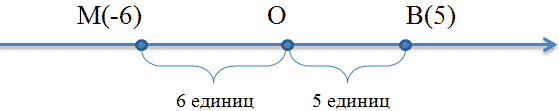 М о д у л ь   и расстояние между двумя точками
A
B
8
3
AB =  | 3 – 8 |   =  | 8 – 3|     =  5
C
D
-4
5
CD = |  - 4 – 5 |  = |  5 – (- 4 )|   =  9
M
N
-9
-3
MN = |  - 9 – (- 3 )|   = |  - 3 – (- 9 )|   =  6
Формула расстояния  между двумя точками координатной
       прямой с координатами х и а:   ρ(x,a) = |x - a|
Прочитать и объяснить  запись:
ρ(х;7)=2  или  |x-7|=2              

ρ(х;-4)=3 или |x+4|=3
Решите уравнения:
| х-2 | = 3,
         | 3х+6| = 4,   
         | х-3 | + | х-1 | = 5,
         | х+4| + | х-5| = 9,
         | 2х-3| + | 2х+3| = 6,
         | х+5| - | х-8 | = 13,
         | х+4| - | х-3 | = 1,
         | 3х-8| - | 3х-2| = 6.
         | х+7| = | х-5 |
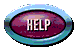 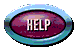 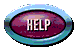 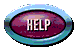 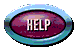 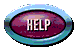 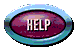 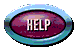 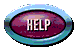 Как решить уравнение?
|х-5|+|х+1|=8 
Выражение |х-5| можно истолковать, как расстояние между точками с координатами х и 5.
Выражение |х+1| можно истолковать, как расстояние между точками с координатами х и -1.
Тогда уравнение означает, что нужно найти такую точку Х(х), сумма расстояний от которой до точек с координатами 5 и -1 равна 8.
Расстояние между точками с координатами 5 и -1 равно 6 < 8, следовательно, точка с координатой х находиться вне отрезка [-1;5] и таких точек две.
Ответ: х=-2, х=6
Вывод:
Если сумма модулей больше расстояния между двумя точками, то уравнение имеет два решения.
Если сумма модулей равна расстоянию между двумя точками, то уравнение имеет множество решений, которых принадлежат отрезку между точками.
Если расстояние между двумя точками меньше суммы модулей, то решений нет.
П р о в е р ь     с е б я
Сколько решений может иметь уравнение 
               | х-4 | = а,  в зависимости от значений а? 


Сколько решений может иметь уравнение 
               | х+3 | +| х-1 | = а, в зависимости от значений а?


 Сколько решений может иметь уравнение 
               | х+3 | -| х-1 | = а,   при положительных 
               значениях а?
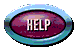 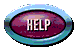 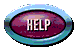 Число решений уравнения вида:              Ι  х – a Ι  +  Ι х – в Ι =  с
Если сумма модулей с больше расстояния между двумя точками а и в, то уравнение имеет два решения.
Если сумма модулей равна расстоянию между двумя точками, то уравнение имеет множество решений, которые принадлежат отрезку между точками 
                                           [ a; в ].
Если расстояние между двумя точками меньше суммы  модулей, то решений нет.
Домашняя работа
Решить  уравнения
|х-13|=8
|х-28|=|х+14|
|х-10|+|х-36|=26
 Найти произведение целых корней уравнения
         √(х2 + 6х + 9) + √(х2 + 2х + 1) = 2
Анкета самоанализа
П р о в е р ь     с е б я
Сколько решений может иметь уравнение 
                         | х-4 | = а,  
                 в зависимости от значений а?

                                  Ответ:
  а) Если  а=0,  то уравнение имеет одно решение;   
  б) Если  а>0,  то уравнение имеет 2 корня,
  в) Если  а<0,  то уравнение не имеет корней
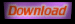 П р о в е р ь     с е б я
Сколько решений может иметь уравнение 
                         | х+3 | +| х-1 | = а,  
                 в зависимости от значений а? 

                                  Ответ:
  а) Если  а=4,  то уравнение имеет множество  
          решений – отрезок   [-3;1] , 
  б) Если  а>4,  то уравнение имеет 2 корня,
  в) Если  а<4,  то уравнение не имеет корней
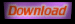 П р о в е р ь     с е б я
Сколько решений может иметь уравнение 
                         | х+3 | -| х-1 | = а,  
                 при положительных  значениях а?

                                  Ответ:
  а) если  а = 4,  то уравнение имеет множество  
          решений –[1; +∞) , 
  б) если  0 < а < 4,  то уравнение имеет 1 решение, которое лежит внутри отрезка  [-3;1],
  в) если  а > 4,  то уравнение не имеет решений.
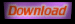 Решение уравнения  |х - 2|=3
Решить уравнение:      | х – 2|     = 3,
 значит найти на координатной прямой такие точки х, которые удовлетворяют условию  ρ (х;2)= 3;  другими словами удалены от точки с координатой 2 на расстояние 3.  



     Ответ:  -1;  5.
х
2
х
х
-1
5
3
3
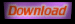 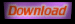 Решение уравнения  |х-3|+|х-1|=5
| х - 3 | =  ρ ( x, 3) ;     | х - 1 | =  ρ ( x, 1) 
Нужно найти такую точку Х(х), 
                          что :  ρ ( x, 3 )  +  ρ ( x, 1 )  = 5.
  ρ (3, 1) = 2,   2 < 5, следовательно, точка с координатой х находиться вне отрезка [ 1; 3 ] и таких точек две.
                        
                                                     


        
                                                                 

                                         1              3





                                                      Ответ: [ -0,5;  4,5].
х
х
-0,5
4,5
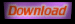 Решение уравнения  |х+4|+|х-5|=9
| х + 4 | =  ρ ( x, -4) ;     | х - 5 | =  ρ ( x, 5) 
Нужно найти такую точку Х(х), 
                          что :  ρ ( x, -4 )  +  ρ ( x, 5 )  = 9.
  ρ (-4, 5) = 9,   9 = 9, следовательно, все точки этого промежутка удовлетворяют условию уравнения
                        
                                                Х                  


        
                                                
  Ответ:  [-4; 5].
4 + 5  =  9
х
х
-4
5
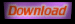 Решение уравнения  |2х-3|+|2х+3|=6
| 2х - 3 | =  ρ ( 2x, 3) ;     | 2х + 3 | =  ρ ( 2x, -3) 
Нужно найти такую точку , 
                          что :  ρ ( 2x, 3 )  +  ρ ( 2x, -3 )  = 6.
  ρ (3, -3) = 6,   6 = 6, следовательно, все точки этого промежутка удовлетворяют условию уравнения
                        
                                                                             


        
               2х = -3                                                  2х = 3
               х = -1,5                                                 х = 1,5   
                              
  Ответ:  [-1,5; 1,5].
2х
2х
-3
3
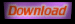 Решение уравнения |х+5| - |х-8| = 13
ρ(-5; 8) = 13  ,     ρ(х; -5) > ρ(х; 8) 
ρ(х; -5) - ρ(х; 8) = 13  это множество точек координатной прямой, расположенных правее числа  8.



      

Ответ:   х [8; + ∞)
13
ρ(х; 8)
////////////////////////////
8
х
-5
ρ(х; -5)
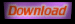 Решение уравнения | х+4 | - | х-3 | = 1
ρ ( x, -4 )  -  ρ ( x, 3 )  = 1,  где ρ ( x, -4 )  >  ρ ( x, 3 ) 
ρ (-4, 3) = 7,   7 > 1, следовательно, точка с координатой х находиться внутри отрезка 
[ -4; 3 ] и такая точа одна.                                          
                                              
                                           

                                        -3   
Ответ: 0
ρ(х; -4)
ρ(х; 3)
х
0
3
-4
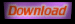 Решение уравнения |3х-8| - |3х-2| = 6
ρ(8; 2) = 6 ,     ρ(3х; 8) > ρ(3х; 2) 
ρ(3х; 8) - ρ(3х; 2) = 6  это множество точек координатной прямой, расположенных левее числа  6.                       
                                                                                                       
                              ρ(3х; 8)                             3х < 2
                                                                            х < 2/3



                                            6
Ответ: х (-; 2/3]
3х
\\\\\\\\\\\\\\\\\\\\\\\
8
2
ρ(3х; 2)
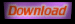 Решение уравнения  |х+7|=|х-5|
| х + 7 | =  ρ ( x, -7) ;     | х - 5 | =  ρ ( x, 5) 
Нужно найти такую точку Х(х), 
                          что :  ρ ( x, -7 )  = ρ ( x, 5 ).
  ρ (-7, 5) = 12,  следовательно, середина  промежутка 
[-7;5]   удовлетворяет   условию   уравнения
                             ρ (-7, 5) = 12
                                        -1

                                        Х                  


                                                
  Ответ:  -1.
-7
5
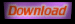